Relay+RTAC Configuration
RTAC
Measurement data
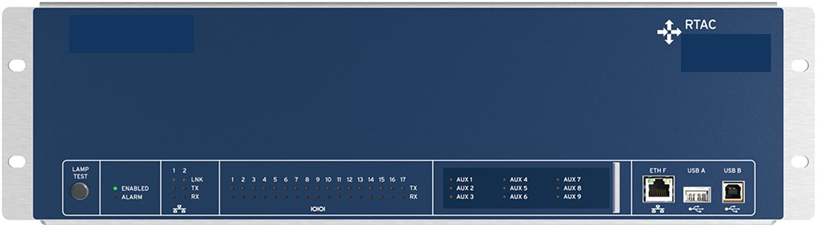 Inverter(s)
Power setpoints
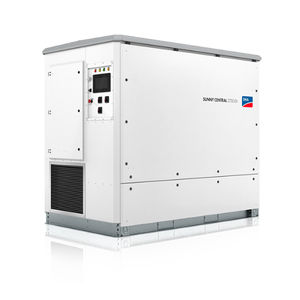 Sensor Box*
Trip flag or group change
Measurement data
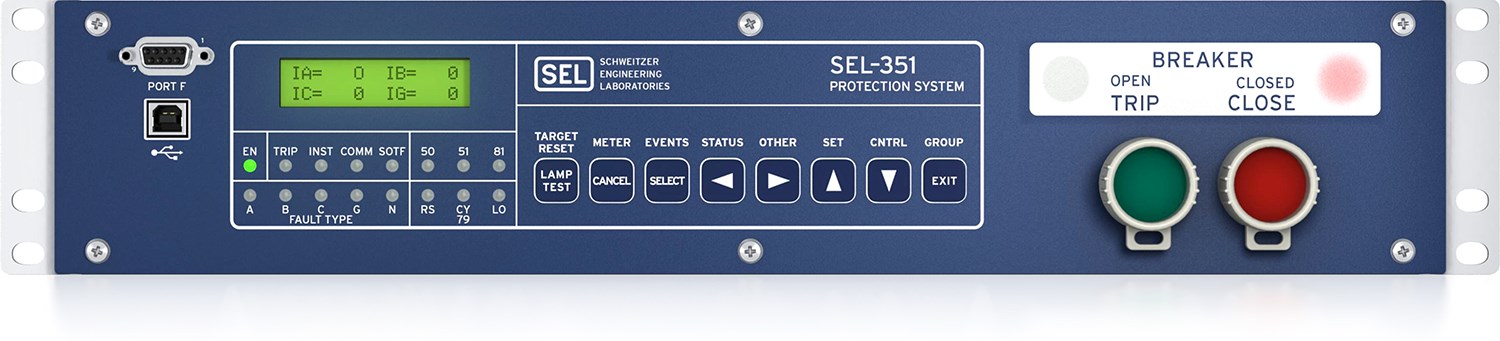 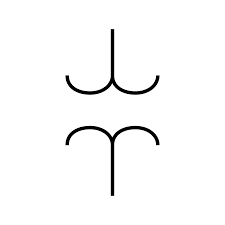 Relay
M
Breaker
*may not be needed if sensors connected directly
[Speaker Notes: More items to track that I won’t go into detail on are]